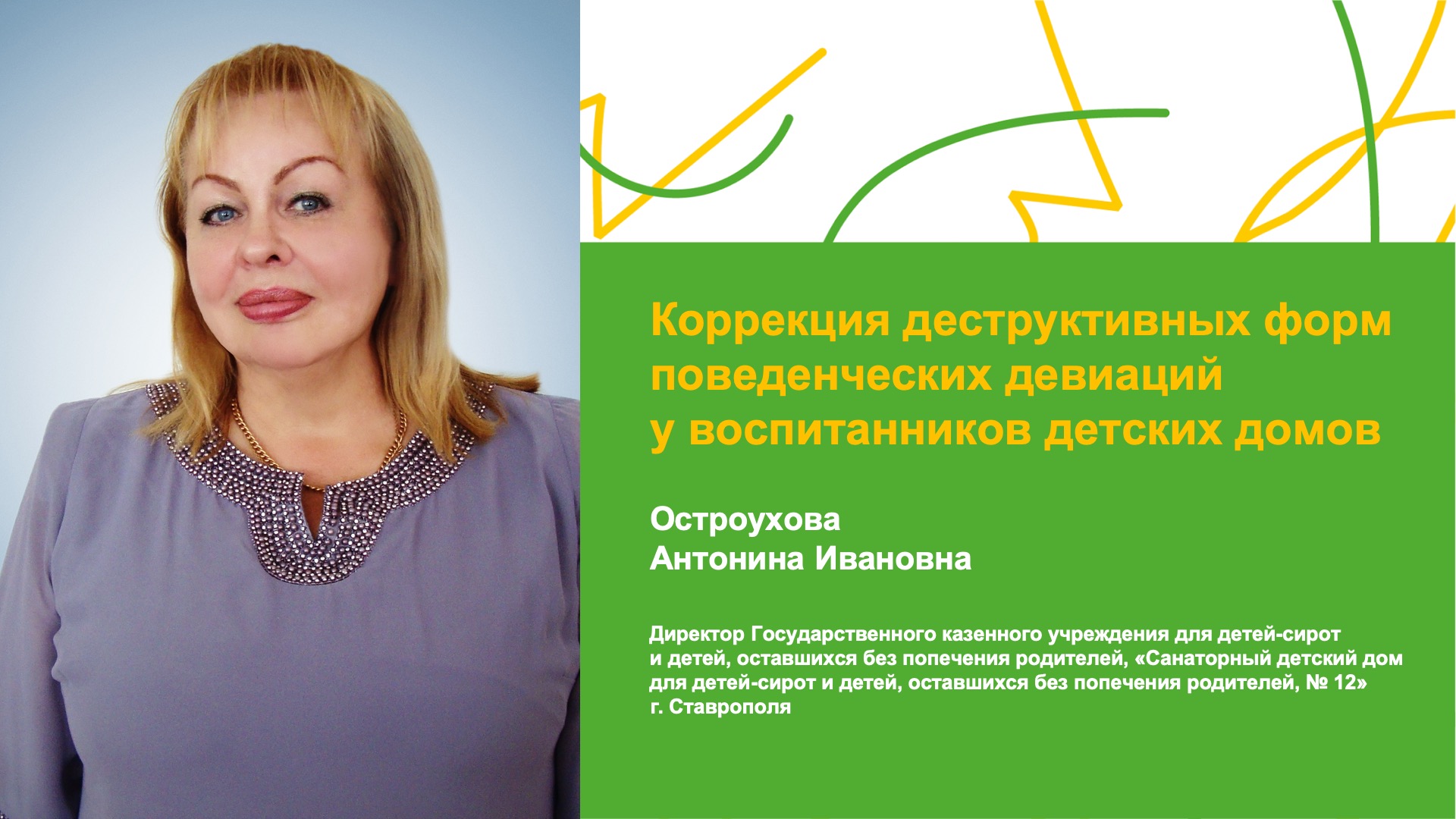 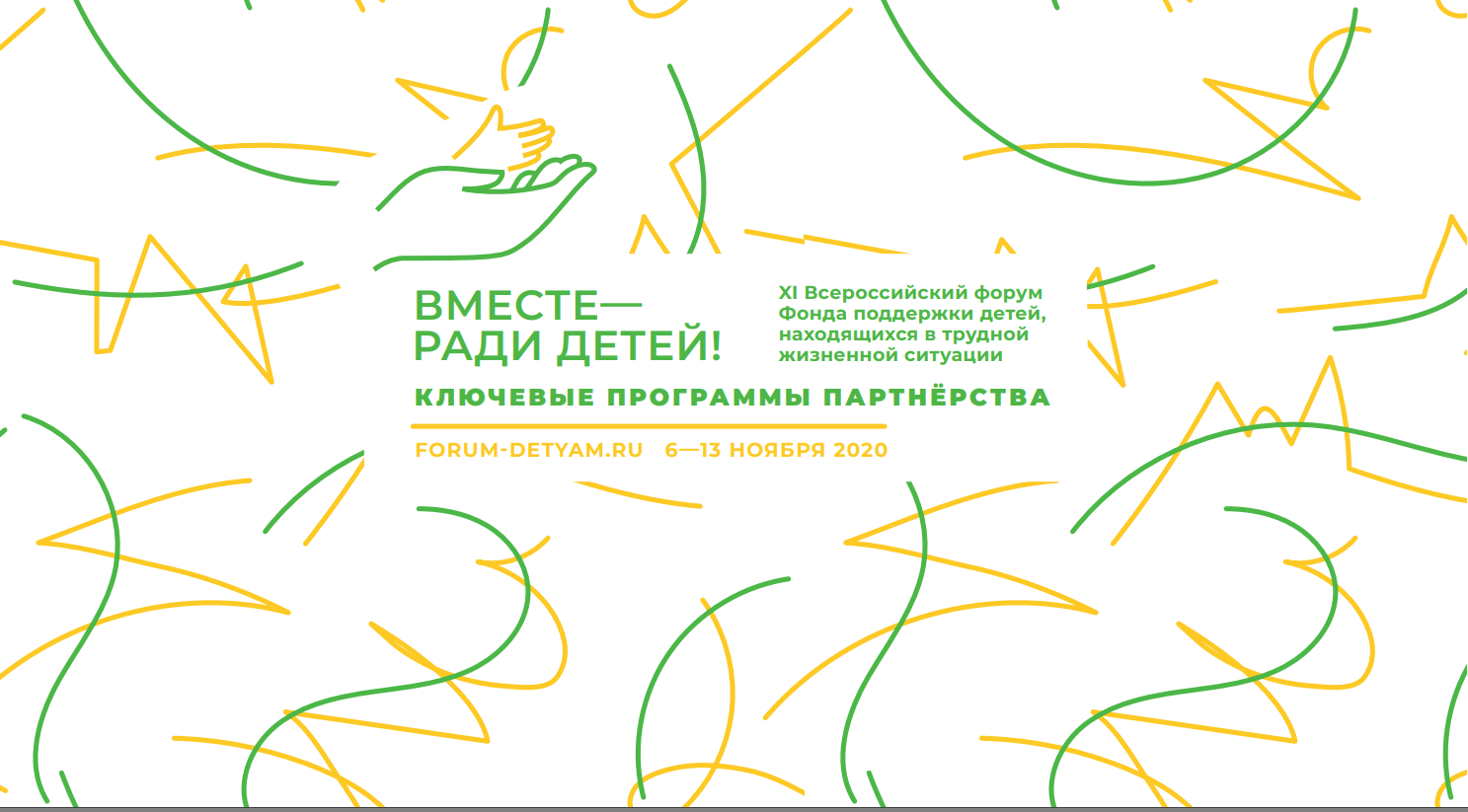 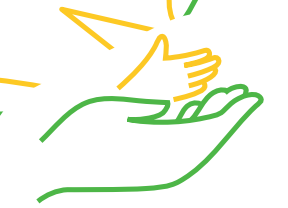 Задачи практики
Создание комплексного превентивного пространства по предупреждению деструктивного поведения детей-сирот и детей, оставшихся без попечения родителей.
Развитие эффективной системы профилактики суицидального поведения у детей-сирот и детей, оставшихся без попечения родителей.
Совершенствование имеющихся и внедрение новых технологий и методов саморегуляции, самоанализа, самопознания, а также способов поведения в конфликтных и стрессовых ситуациях.
Повышение эффективности деятельности по своевременному выявлению и устранению причин и условий, способствующих самовольным уходам, проявлению аутоагрессивного поведения, в том числе попыткам суицида, алкоголизму, наркомании у воспитанников организаций для детей-сирот и детей, оставшихся без попечения родителей.
Разработка инновационных технологий, форм и методов работы в сфере профилактики и коррекции деструктивного поведения.
Популяризация психолого-педагогических основ знаний и инновационных идей, авторских находок необходимых при организации работы по реализуемому направлению.
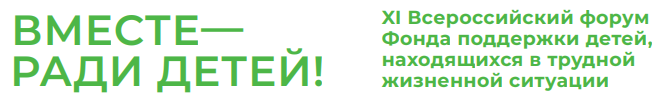 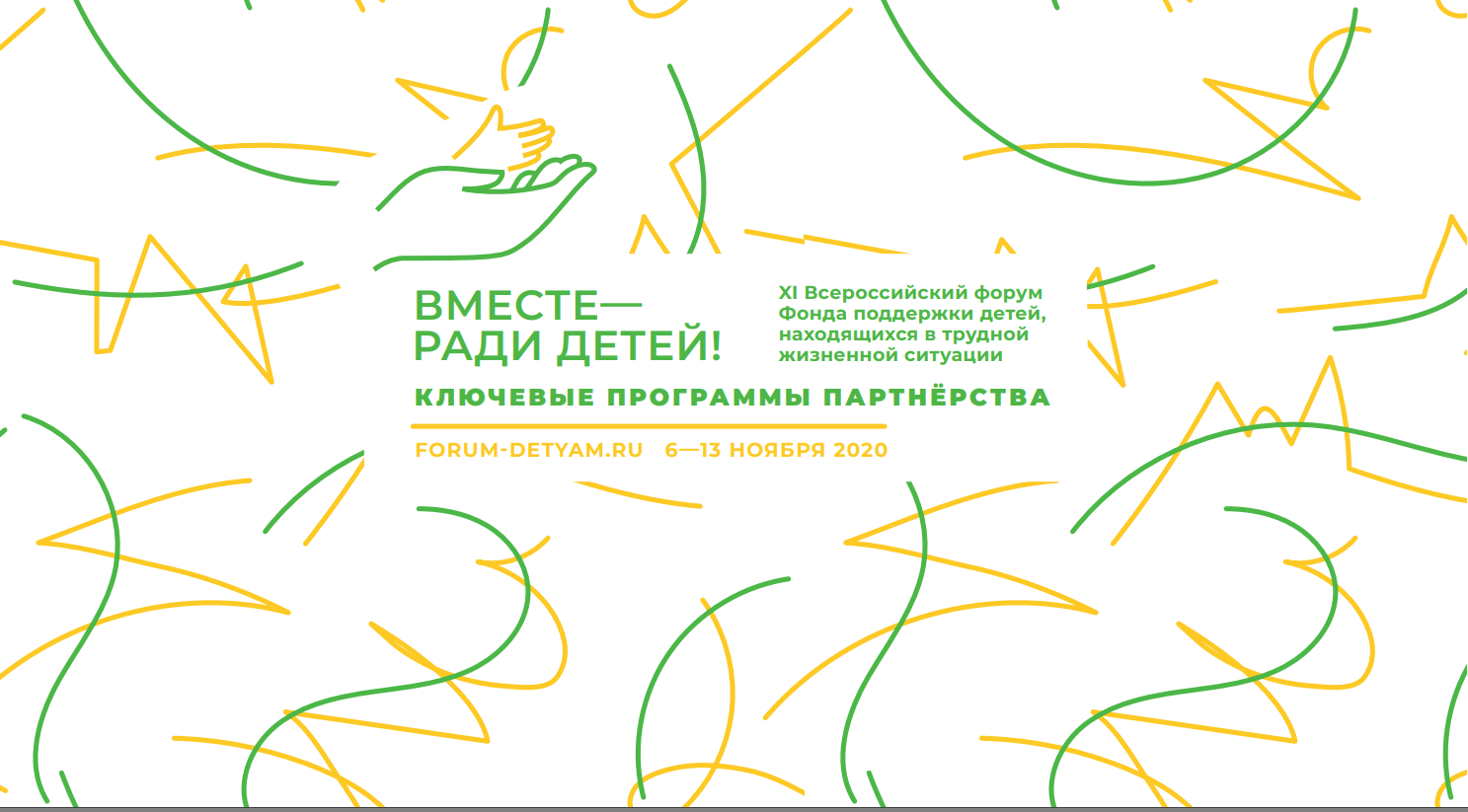 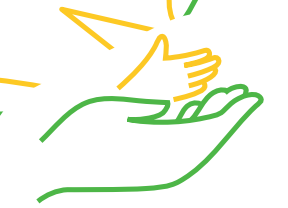 «Модель мира» в работе с детьми-сиротами по профилактике и коррекции деструктивных форм поведенческих девиаций
е — это простейшая форма копирования кого-либо как способ тоном голоса.
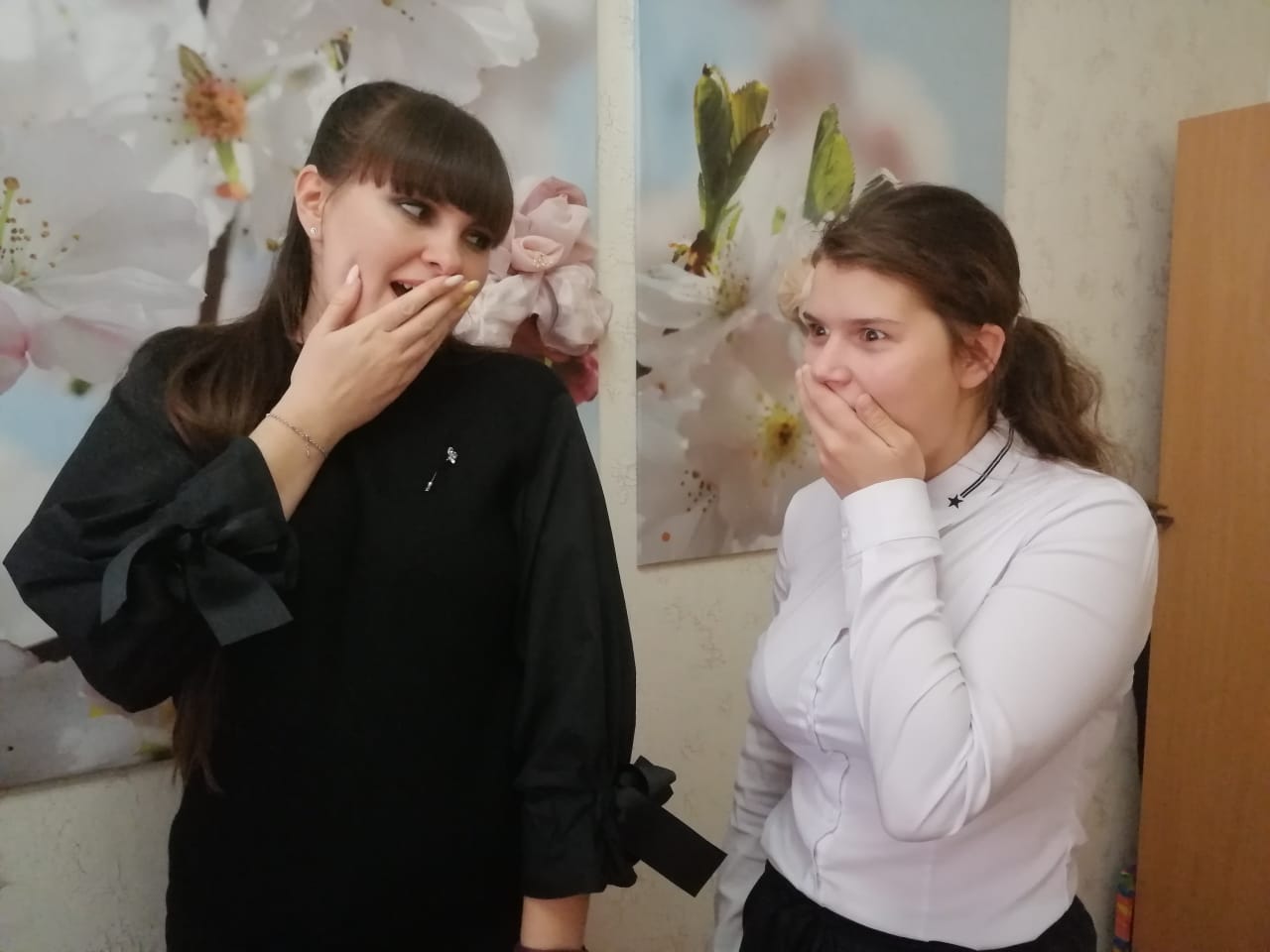 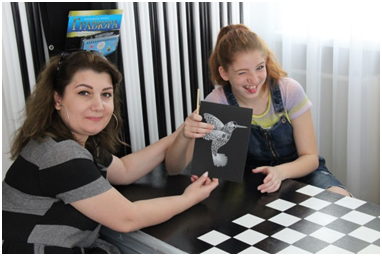 Устанавливаем раппорт
Применяем метод отзеркаливания
Используем  «предикаты»
Используем сенсорную остроту
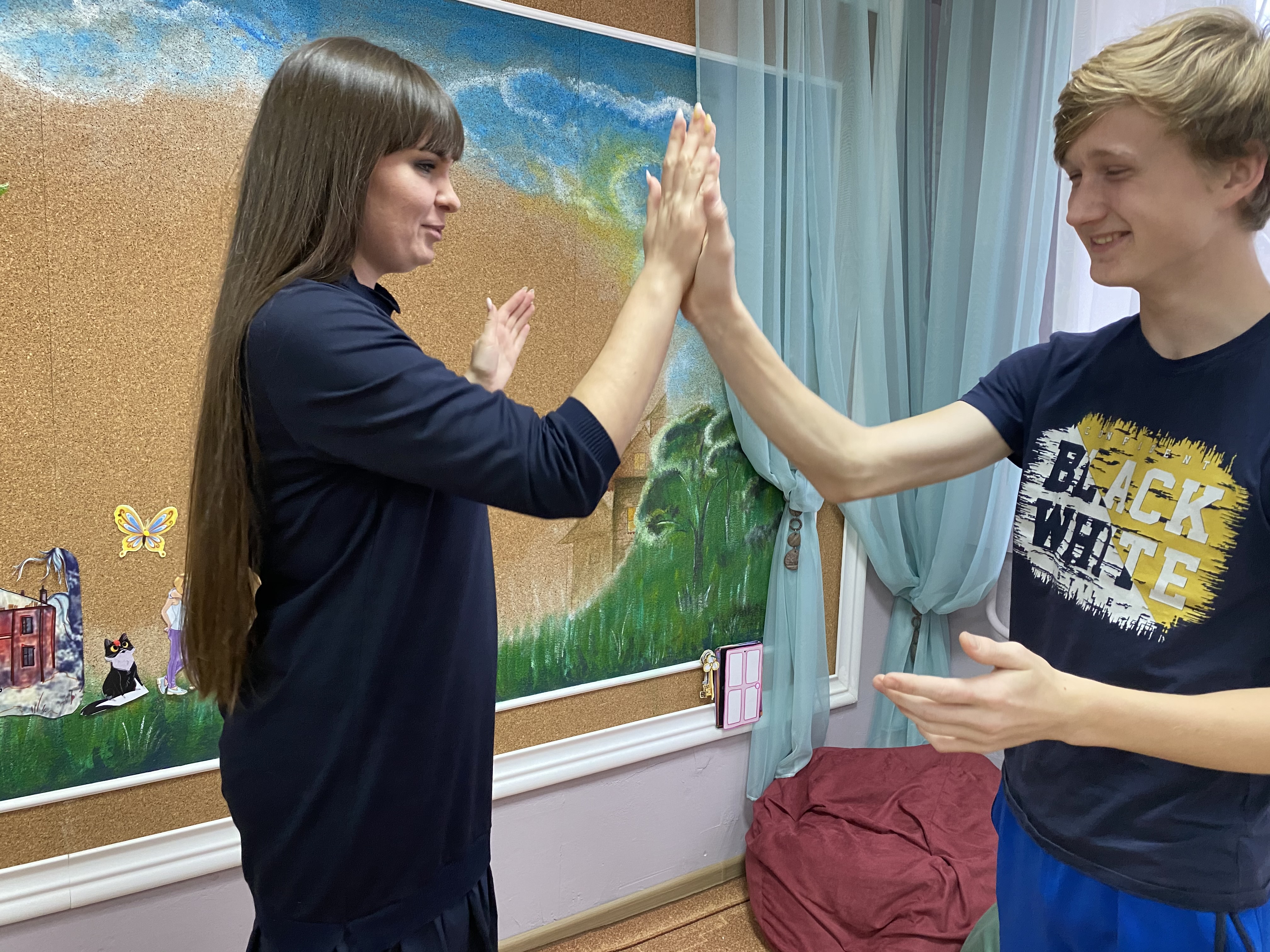 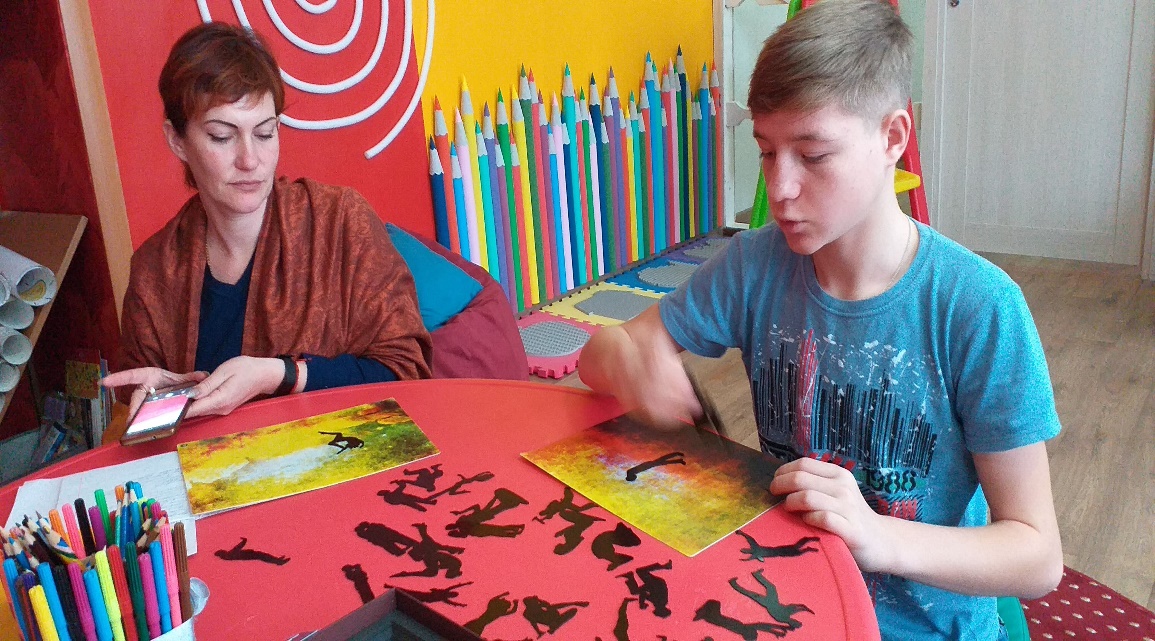 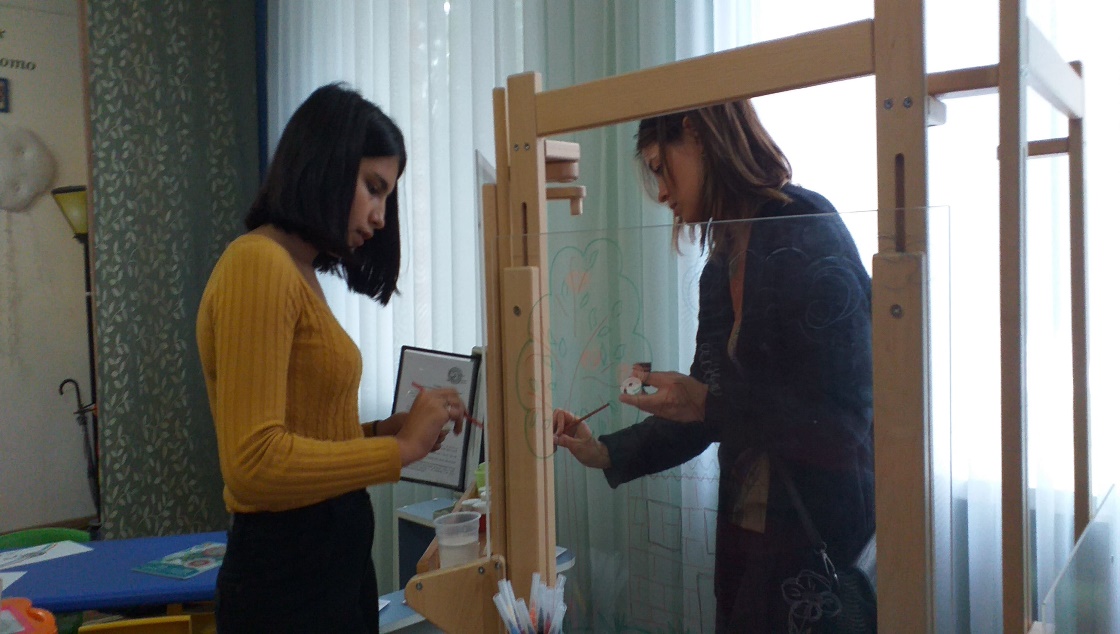 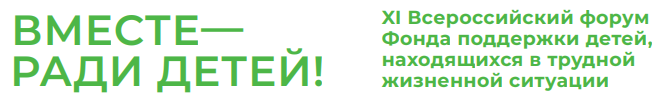 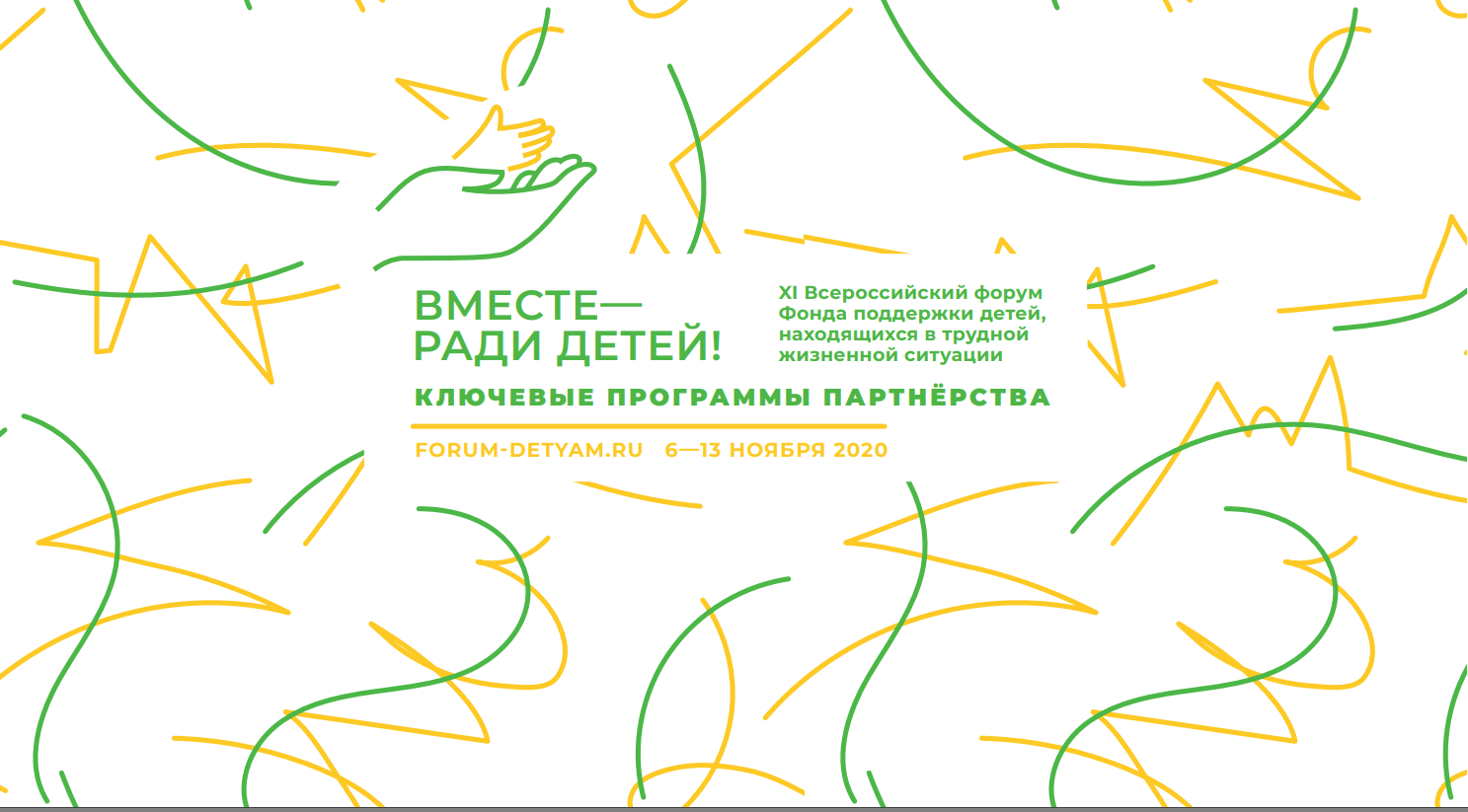 Результат мониторинга, проведенного министерством образования Ставропольского края
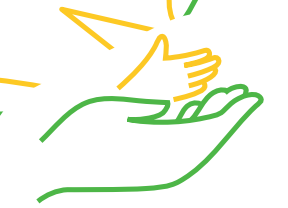 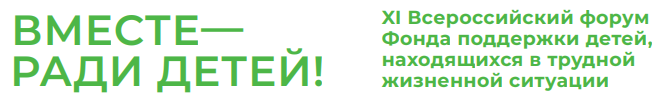 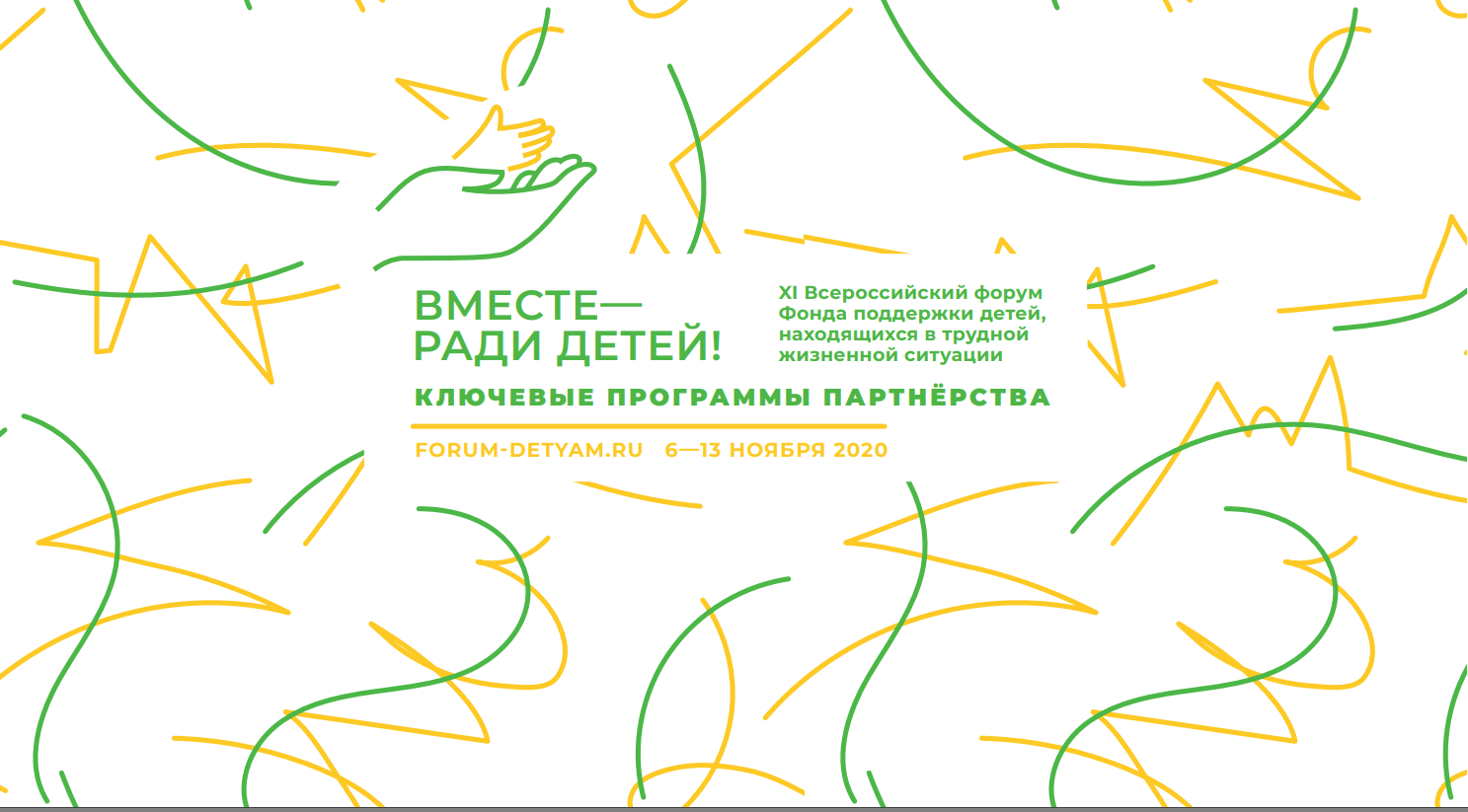 Социальные результаты
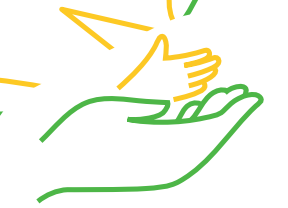 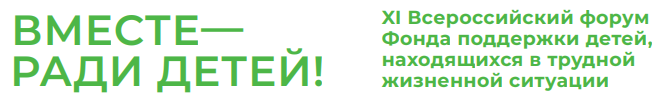 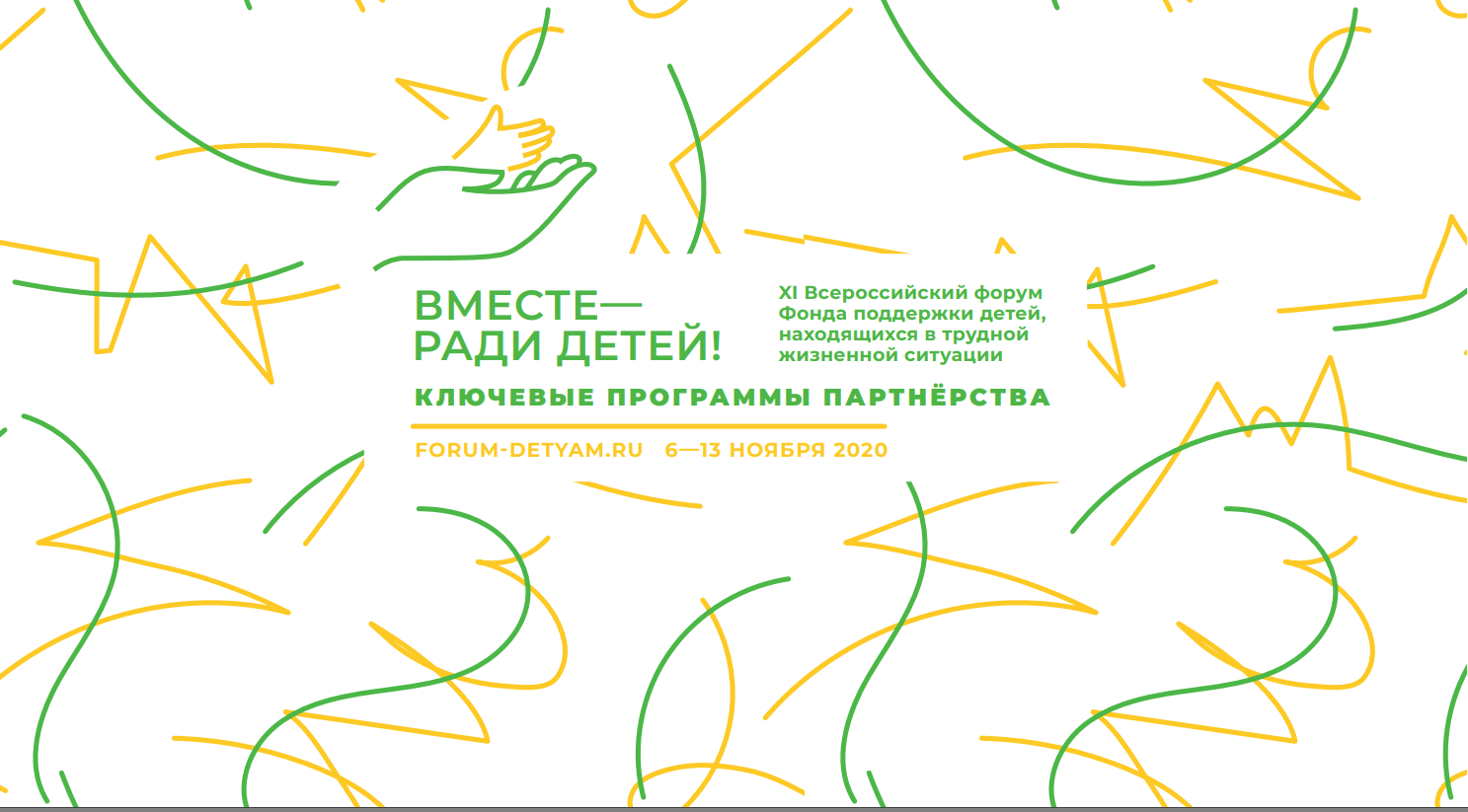 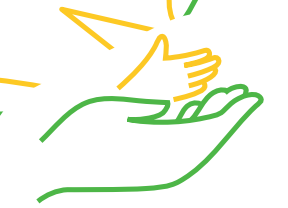 Краевая стажировочная площадка «Арт - House»
Техники, разработанные 
специалистами организации:
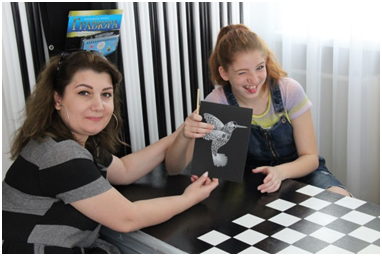 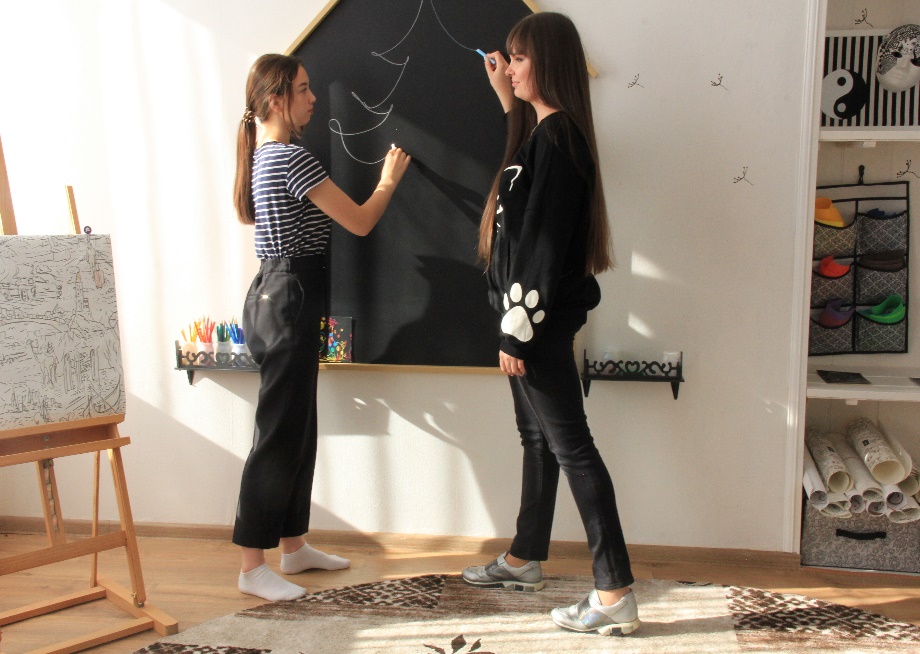 Арт-техники: «Карта моего счастья», «Моя жизнь как…», «Метафорический портрет»,  «Магия маски», «Магические капли», «Моя жизнь - мои правила».
 Авторская арт–техника «Необычные пазлы или моя история в картинках».
«Арт-клякса» или кляксография, «Волшебная мандала», «Знакомьтесь, это Я».
Модифицированная техника «Все дело в шляпе», разработана на основе методики «Шесть шляп мышления» Эдворда Де Боно». 
Модифицированная техника «Семь вопросов к познанию себя».
Метод «Фотоголос».
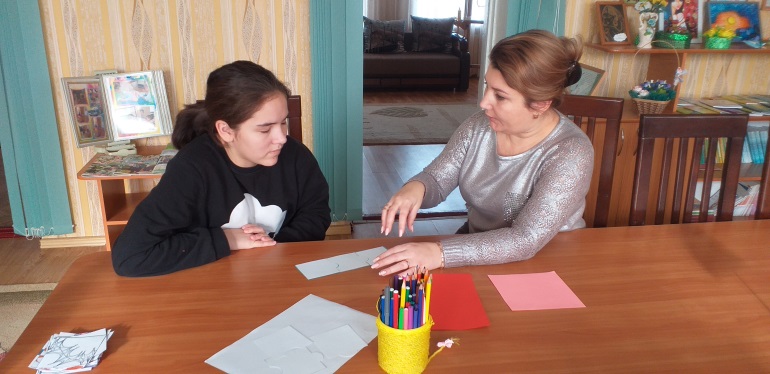 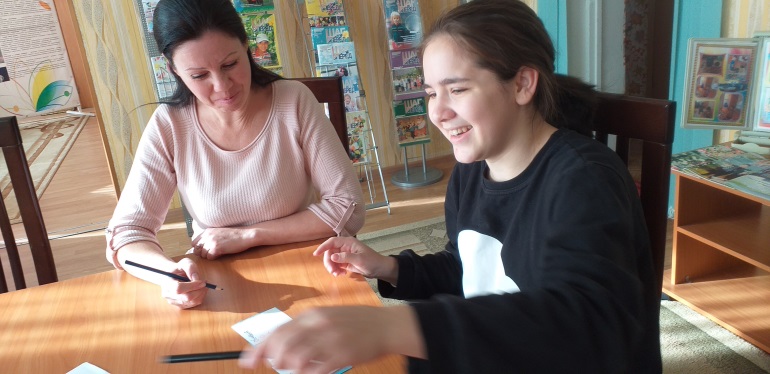 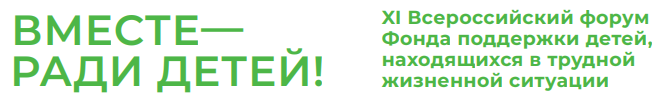 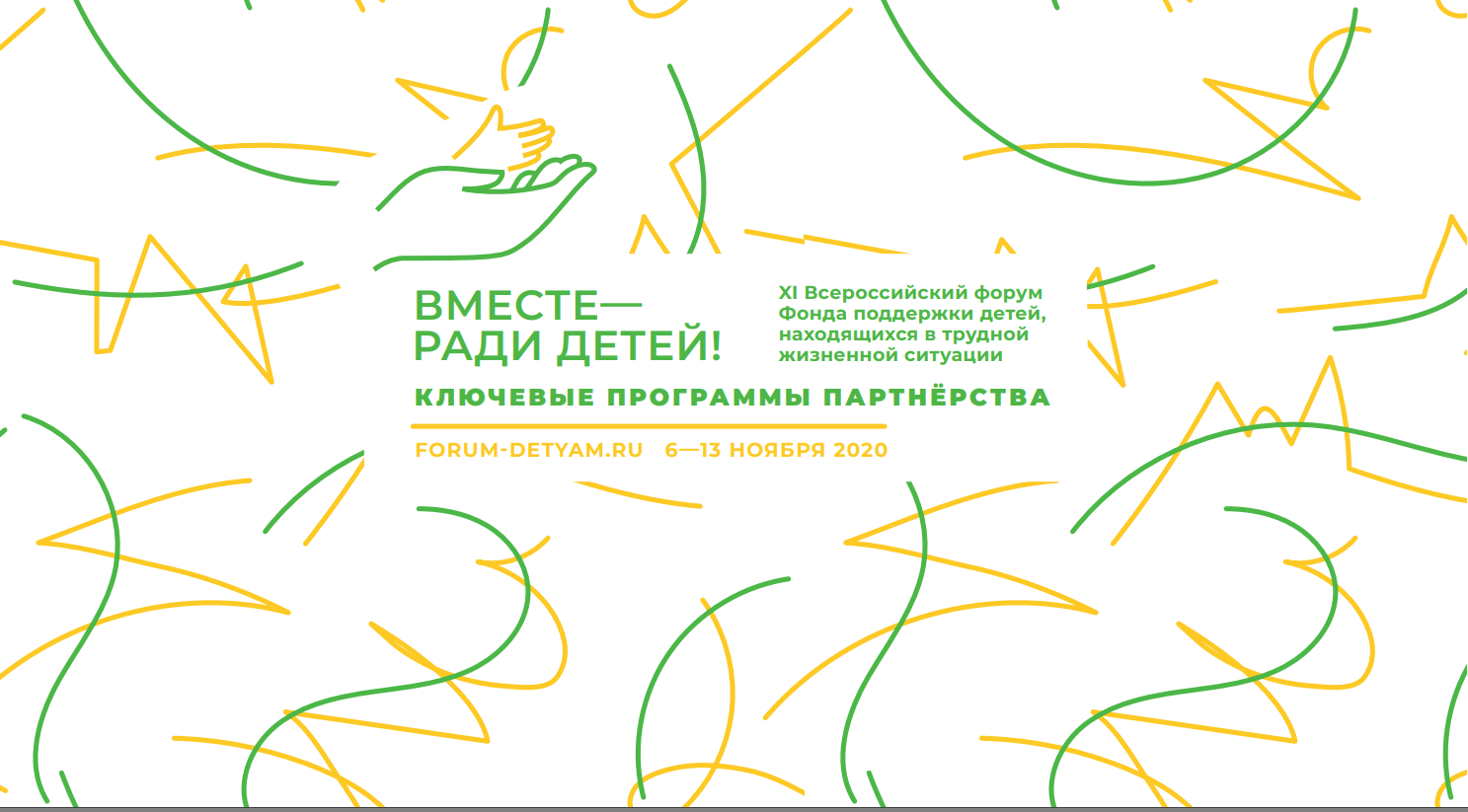 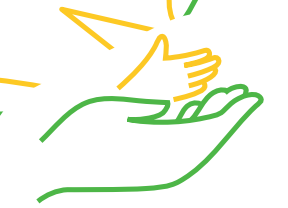 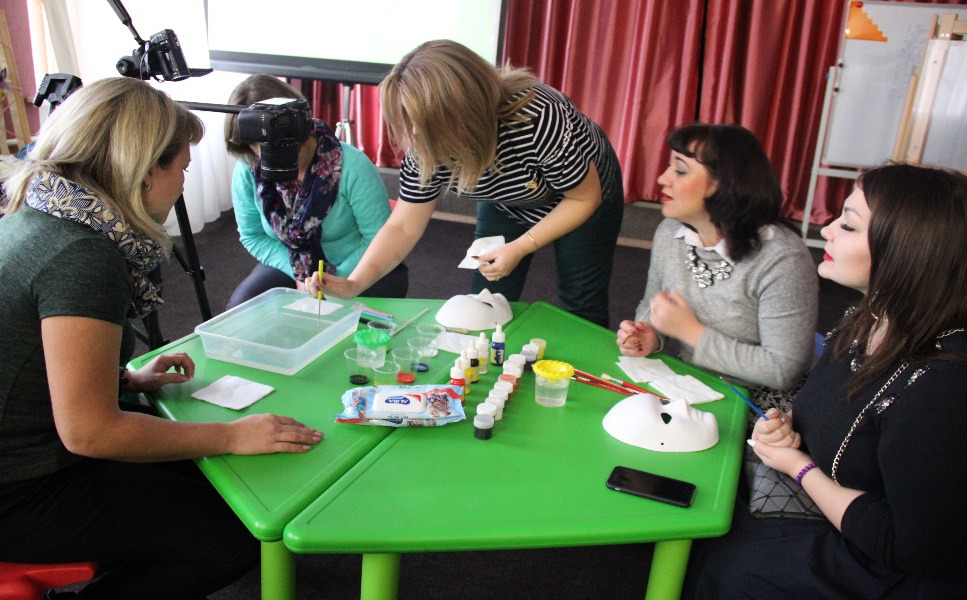 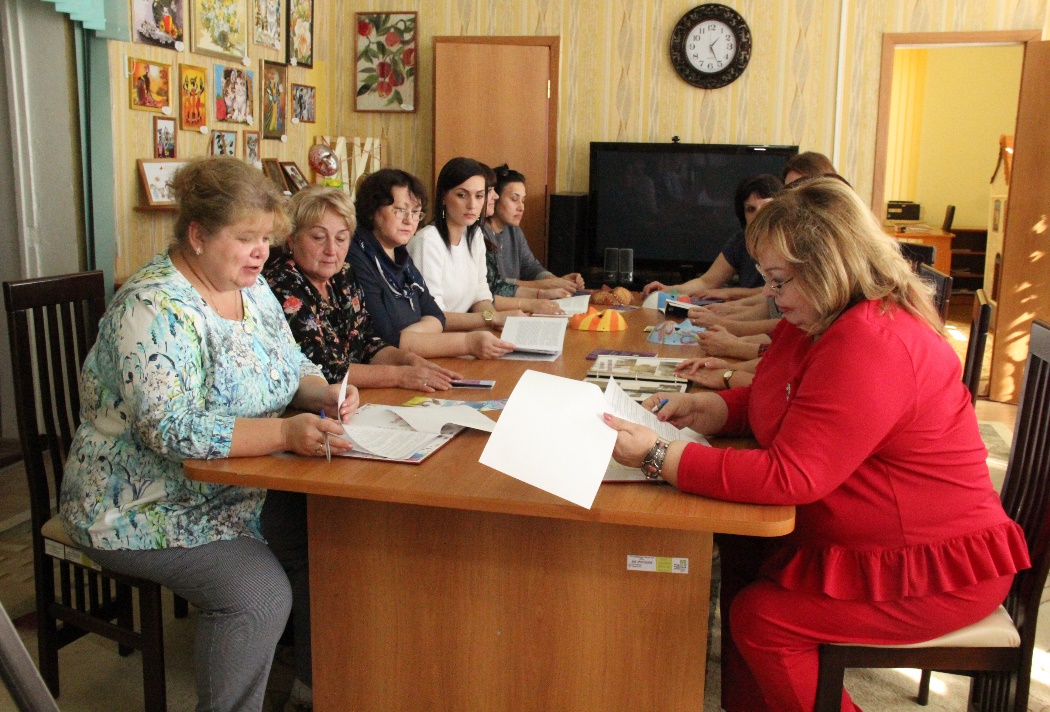 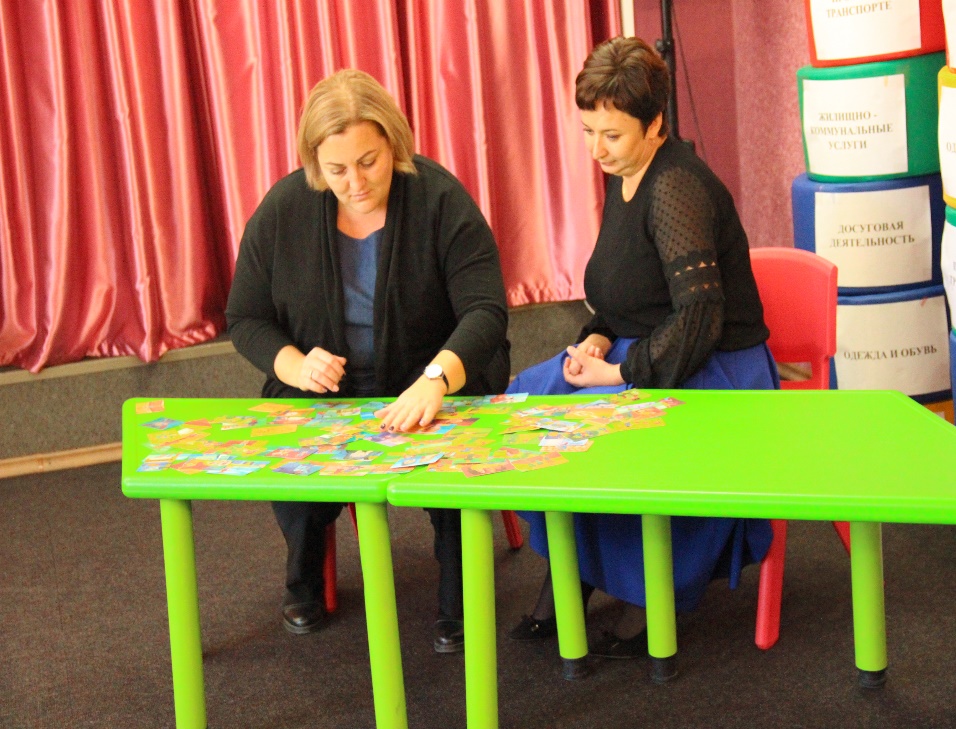 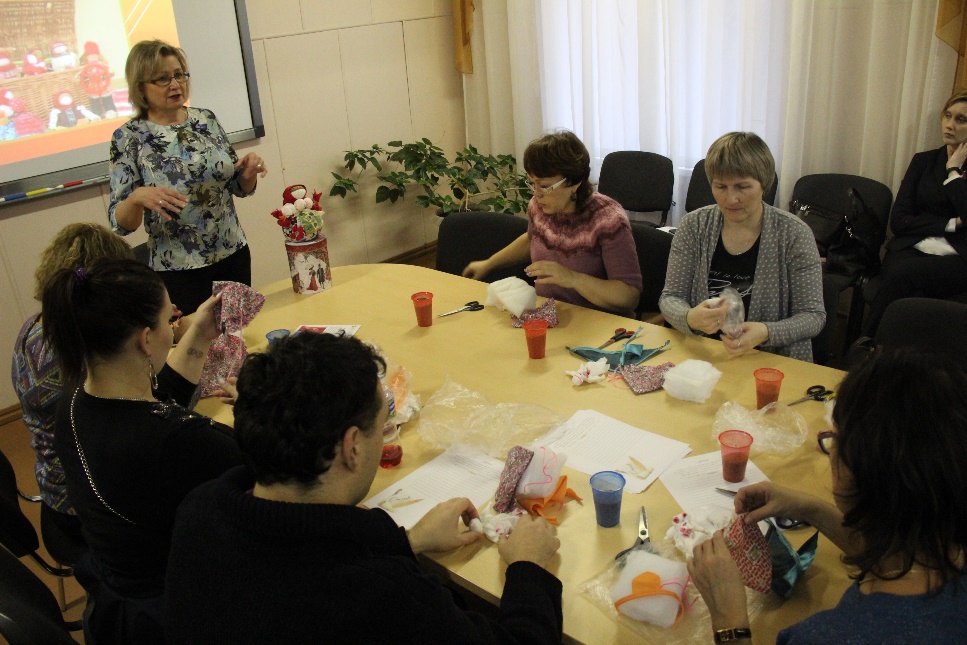 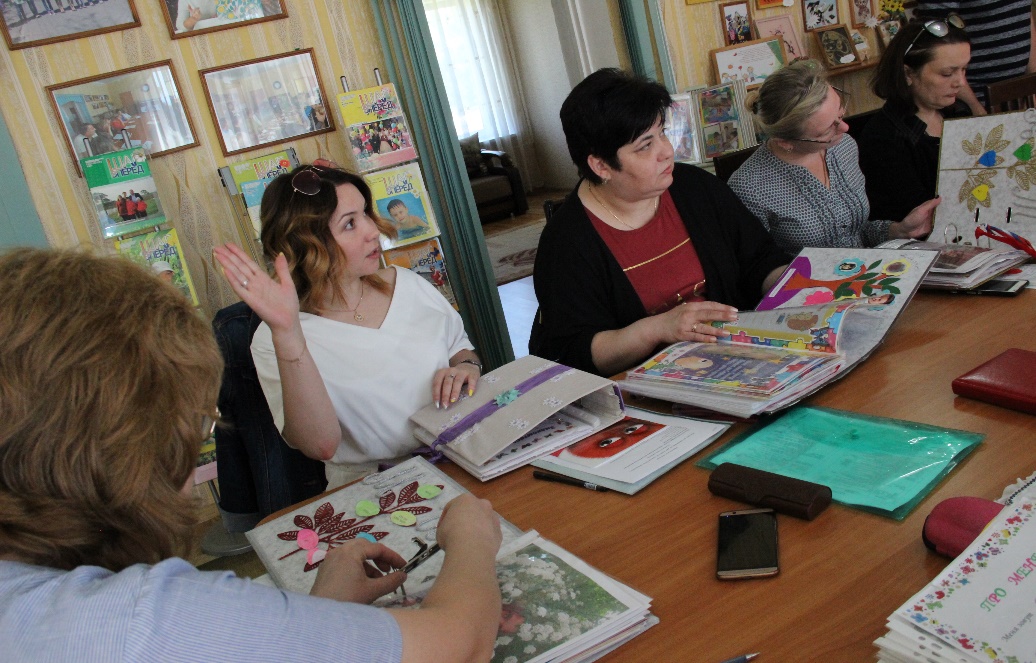 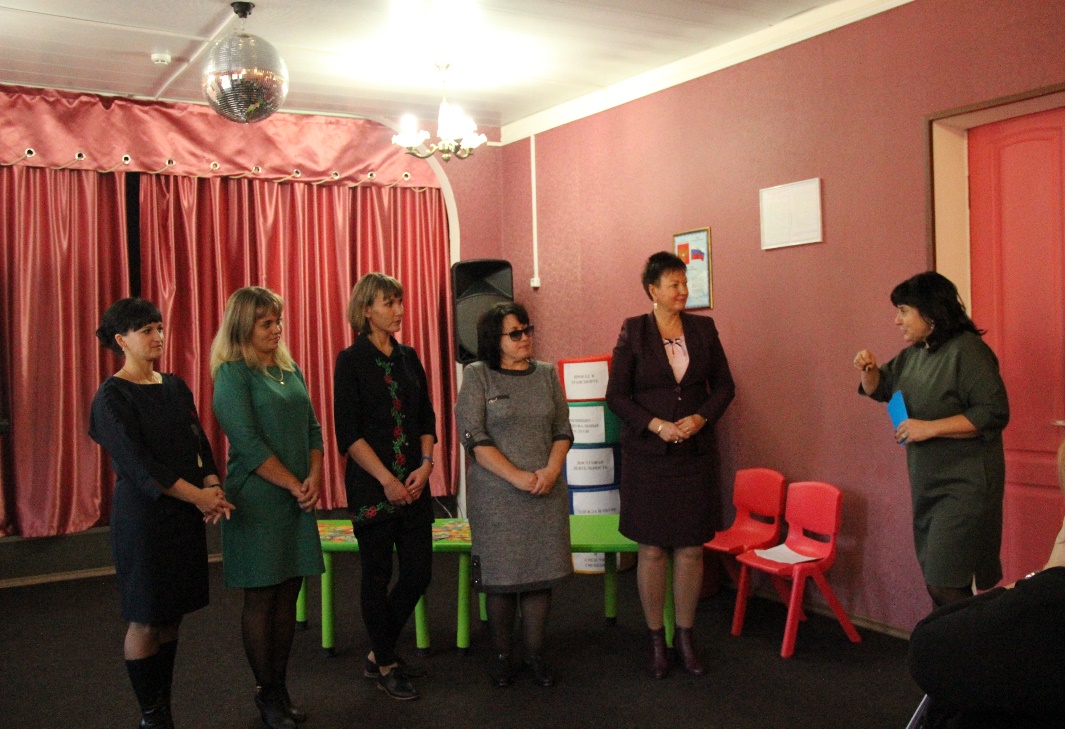 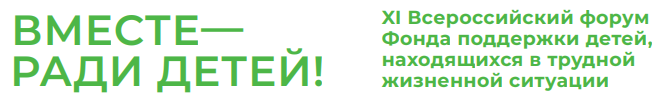 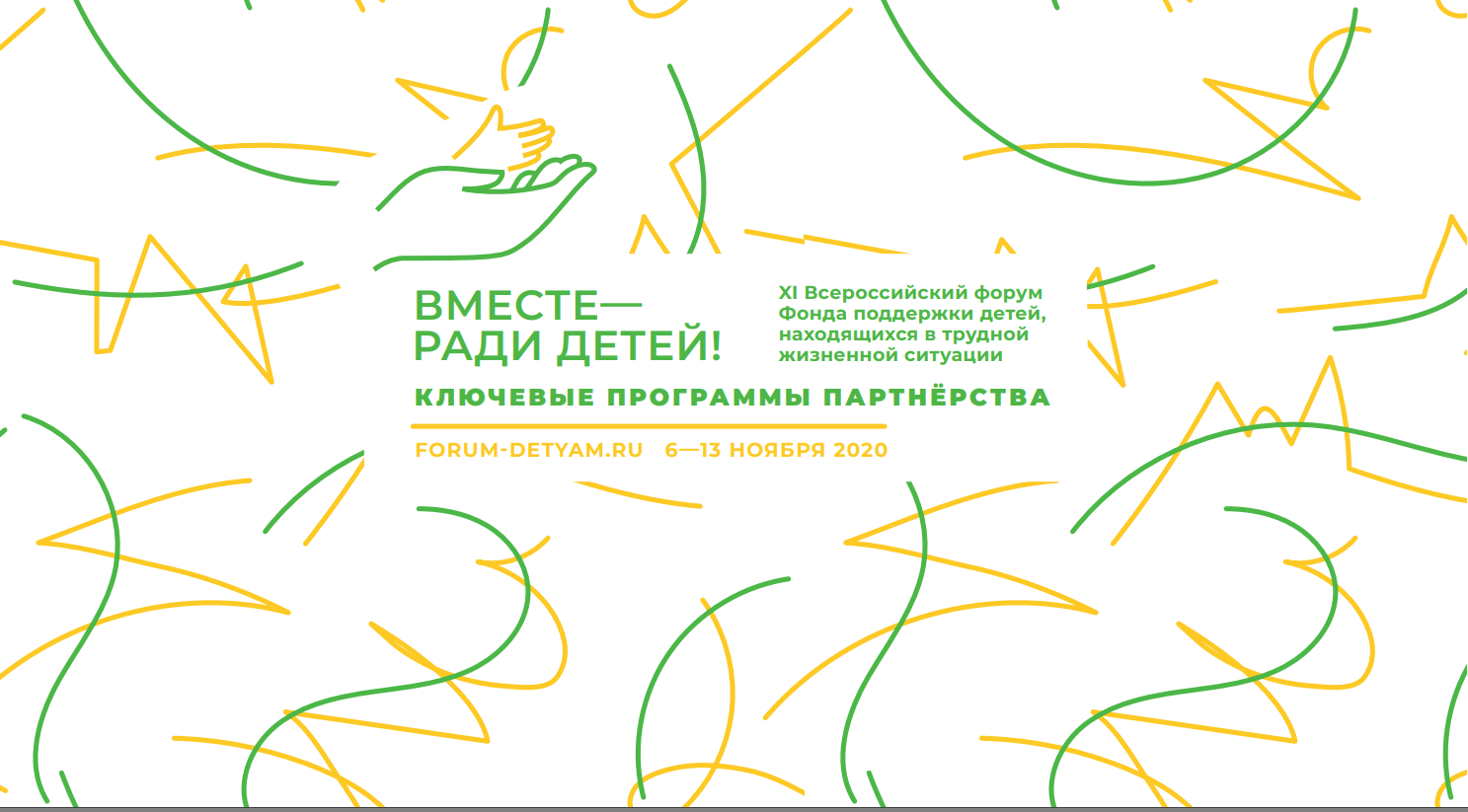 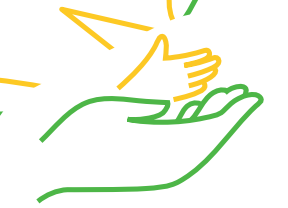 Отношение к суицидам (исследование проводил «Детский совет»
ГКУ «Санаторный детский дом №12»)
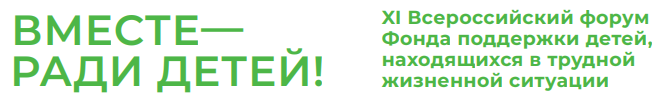 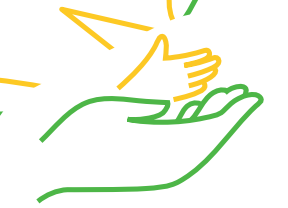 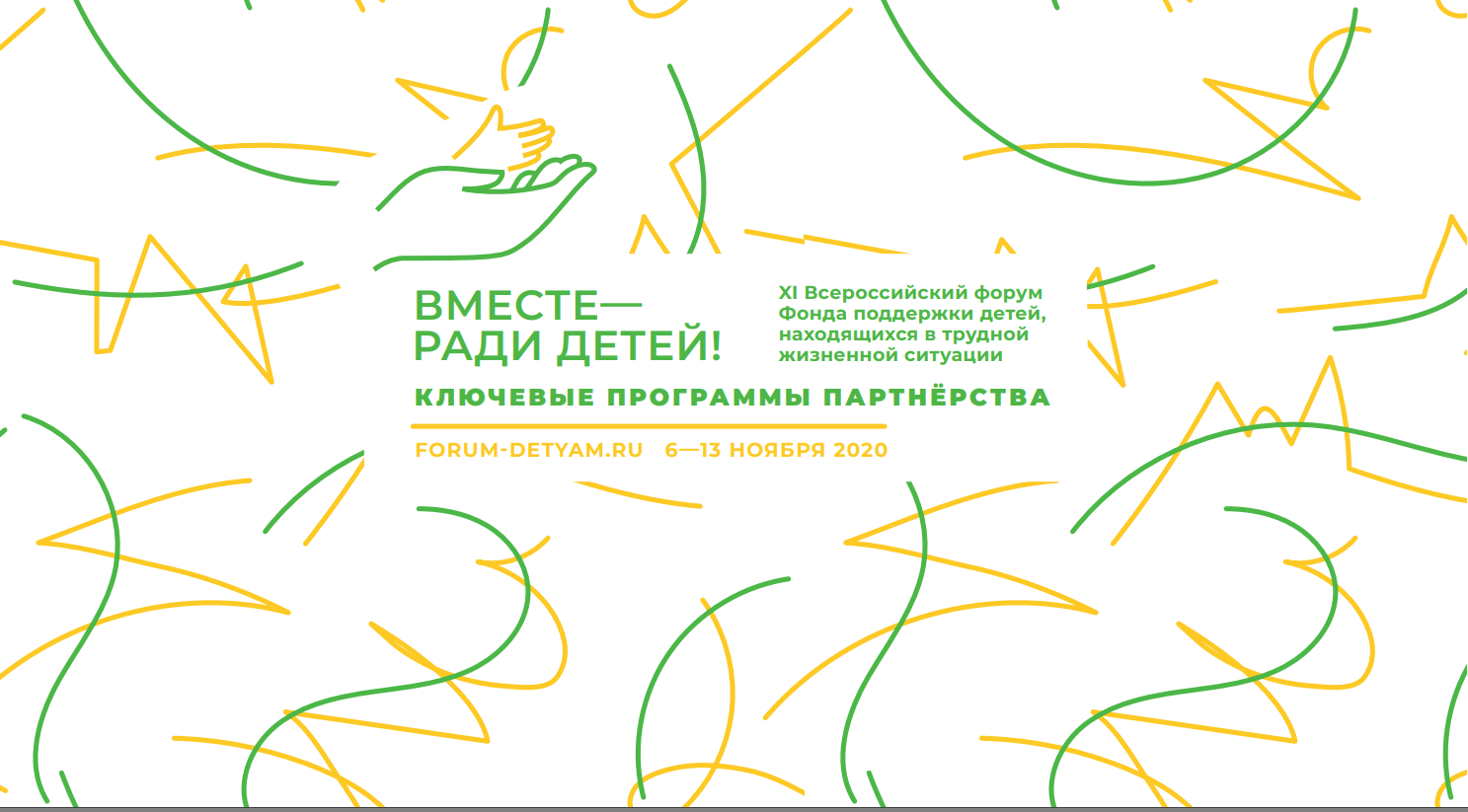 Результат внедрения практики
УСКОРЕНИЕ ПРОЦЕССОВ СОЦИАЛЬНОЙ АДАПТАЦИИ
СОЦИАЛЬНО-ЭКОНОМИЧЕСКИЙ ЭФФЕКТ, СОКРАЩЕНИЕ ФИНАНСОВЫХ РАСХОДОВ, СВЯЗАННЫХ С АНТИСОЦИАЛЬНЫМ ПОВЕДЕНИЕМ ПОДРОСТКОВ
УМЕНЬШЕНИЕ КОЛИЧЕСТВА ПОДРОСТКОВ С ДЕВИАНТНЫМ ПОВЕДЕНИЕМ
ВЫПУСКНИКИ ПОЛУЧАЮТ ПОДДЕРЖКУ  В СЛУЧАЕ ВОЗНИКНОВЕНИЯ КРИЗИСНЫХ СИТУАЦИЙ
ОТСУТСТВИЕ СУИЦИДОВ У ВОСПИТАННИКОВ И ВЫПУСКНИКОВ
СОЦИАЛЬНЫЙ ЭФФЕКТ
ИСПОЛЬЗУЮТ В СВОЕЙ РАБОТЕ СПЕЦИАЛИСТЫ ОРГАНИЗАЦИЯ ДЛЯ ДЕТЕЙ-СИРОТ И ДЕТЕЙ, ОСТАВШИХСЯ БЕЗ ПОПЕЧЕНИЯ РОДИТЕЛЕЙ, СПЕЦИАЛИСТЫ СЛУЖБ ПОСТИНТЕРНАТНОГО СОПРОВОЖДЕНИЯ СТАВРОПОЛЬСКОГО КРАЯ, 
А ТАКЖЕ СПЕЦИАЛИСТЫ ИЗ 21 РЕГИОНА РФ, ПРОЩЕДШИЕ СТАЖИРОВКУ 
НА БАЗЕ ГКУ «САНАТОРНЫЙ ДЕТСКИЙ ДОМ № 12»»
КРАЕВОЙ КРИЗИСНЫЙ ЦЕНТР
ПСИХОЛОГИЧЕСКИЕ СЛУЖБЫ СОПРОВОЖДЕНИЯ
КРАЕВАЯ СТАЖИРОВОЧНАЯ ПЛОЩАДКА ДЛЯ ОБУЧЕНИЯ СПЕЦИАЛИСТОВ
СОЗДАНО
ИНФОРМАЦИОННАЯ СТРУКТУРА ДЛЯ ОКАЗАНИЯ ПОМОЩИ ВОСПИТАННИКАМ, СКЛОННЫМ К ДЕСТРУКЦИИ
ТЕХНОЛОГИЯ «АРТ-HOUSE»
АЛГОРИТМ ИСПОЛЬЗОВАНИЯ ПРАКТИКИ
НОРМАТИВНО – ПРАВОВОЕ ОБЕСПЕЧЕНИЕ ДЕЯТЕЛЬНОСТИ  ПРАКТИКИ
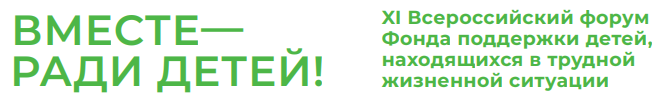 Спасибо за внимание!
Остроухова Антонина Ивановна

Директор  ГКУ «Санаторный детский дом № 12»,
Ставропольский край
det-stavropol@yandex.ru